El Desarrollo del Liderazgo en la Iglesia
Lección 1:  
Desarrollando líderes desde la cuna hasta la tumba 
– Niveles de crecimiento espiritual
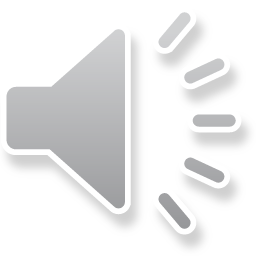 Niveles de crecimiento y desarrollo espiritual:
Incrédulo sin interés 
¿Cómo INTERESARLOS? 

“BUSCADOR” de la verdad 
¿Cómo llevarlos a la salvación?
Niveles de crecimiento y desarrollo espiritual:
Nuevo creyente
¿Cómo llevarlos a la MADUREZ y CONSAGRACIÓN espiritual? 

Cristiano creciendo 
¿Cómo ANIMAR y capacitarlos para MINISTRAR, ganar almas y discipular a otros?
Niveles de crecimiento y desarrollo espiritual:
Cristiano sirviendo 
¿Cómo prepararlos para ser LÍDERES y maestros de otros nuevos creyentes?

Cristiano en liderazgo 
¿Cómo guiarle a mayores lugares de SERVICIO, o para ser MISIONEROS de tiempo completo?
Preparando líderes de cada edad
1.  Discipulado del Primer día de su SALVACIÓN: 
	Recomienda un estudio de San Juan

2.  Clases de Nuevos Miembros en la IGLESIA
Preparando líderes de cada edad
3.  DISCIPULADO básico de 4-5 semanas
 
Discipulado intermedio de 8-24 semanas 
Puede asignarle un MENTOR
Preparando líderes de cada edad
Discipulado en CLASES de la iglesia 
Escuela dominical; Estudios en casa; etc.
 
INSTITUTO Básico de la iglesia con un énfasis en entrenar a los varones en clases especiales para ellos.
Preparando líderes de cada edad
CURSILLOS ofrecidos por el pastor u otros para entrenar a los maestros y obreros de la iglesia regularmente.

8.  Instituto MINISTERIAL local o cursos por videos, correspondencia o libros recomendados, dirigido por el pastor.
Preparando líderes de cada edad
9.  Cursos ministeriales locales ofrecidos como clases MODULARES.

 Ingreso en un instituto oficial
Etapas en la Formación de un Líder
1.  Dios le da dones y le llama.
2.  El Espíritu produce y MADURA su “fruto” (forma buen carácter) en el hombre.
3.  Se madura en el MINISTERIO a otros 
4.  Se madura en las experiencias COTIDIANAS.
Etapas en la Formación de un Líder
Hay una “convergencia” de su llamado y preparación cuando Dios le presenta oportunidades y el hombre SIRVE eficazmente como un líder.

6.  En sus últimos años hay un “brillo restante”– y el líder sirve como un MENTOR o maestro, entrenando a otros a ser líderes.
Problemas y Dificultades en el Desarrollo de Líderes
INCERTIDUMBRE de los pastores y líderes actuales de sus propios “dones” del liderato

Falta de EJEMPLOS (especialmente si uno no lee biografías y la historia), mentores y entrenamiento
Problemas y Dificultades en el Desarrollo de Líderes
Falta del CONOCIMIENTO de las metas y los métodos.

Falta de TIEMPO o VISIÓN … o paciencia
Problemas y Dificultades en el Desarrollo de Líderes
Orgullo, egoismo, ENVIDIA o temores de los pastores/líderes actuales.  (1 Cor. 2)

 Algunos TEMEN que nuevos líderes no van a hacer la obra tan bien como ellos.
Problemas y Dificultades en el Desarrollo de Líderes
ESCASEZ de líderes prospectivos 
– muchos llamados pero pocos escogidos

DESÁNIMO con discípulos y líderes  entrenados  antes.